Core Competencies
[Speaker Notes: What are core competencies? Ask class then answer.]
What are your strengths?
sets of intellectual, personal, and social and emotional 
develop in order to engage in deep learning and life-long learning.
Ultimate goal is is to  employ the core competencies every day in school and in life
Core Competencies
What are they?
There are 3 Core Competencies!
Communication
Thinking 
Personal & Social
[Speaker Notes: What are they?]
Communication
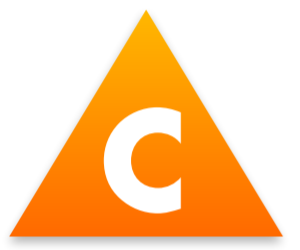 impart and exchange information, experiences, and ideas
explore the world around them
understand and effectively engage in the use of digital media.
Communication
Communication
Connect and engage with others (to share and develop ideas)
Inquire, interpret, and present information (includes inquiries)
Collaborate to plan, carry out, and review constructions and activities
Explain/recount and reflect on experiences and accomplishments
Thinking
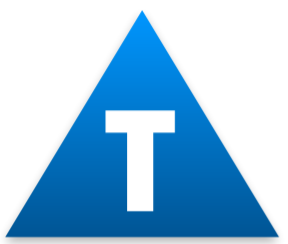 Thinking
→ Creative Thinking

→ Critical Thinking
generation of new ideas and concepts that have value to the individual or others
development of these ideas and concepts from thought to reality.
Creative Thinking
Thinking
Creative Thinking
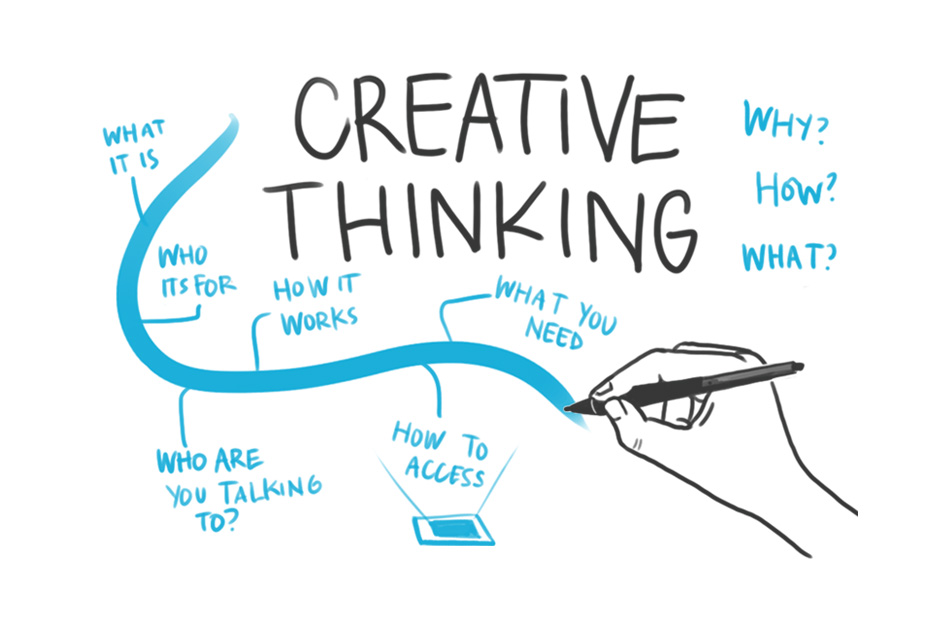 Novelty & Value

Generating Ideas

Developing Ideas
making judgments based on reasoning
analyze these using specific criteria and draw conclusions and make judgments. 
examine their own thinking, and that of others, about information that they receive through observation, experience, and various forms of communication.
Critical Thinking
Thinking
Critical Thinking
Analyze & Critique

Question & Investigate

Develop & Design
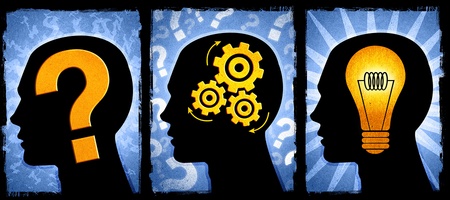 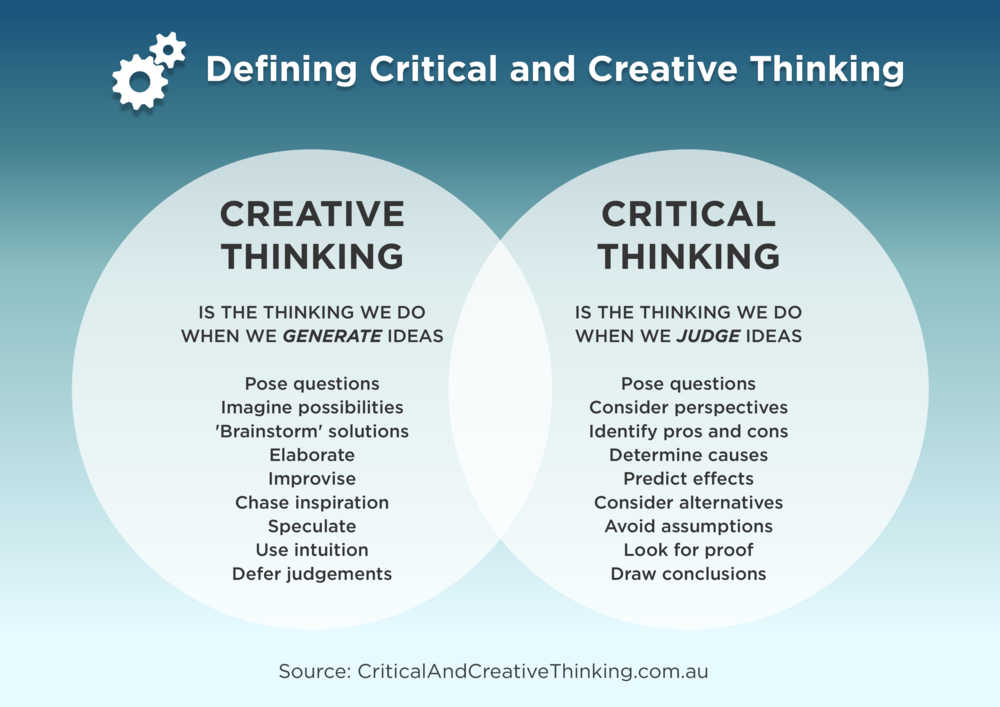 Personal & Social
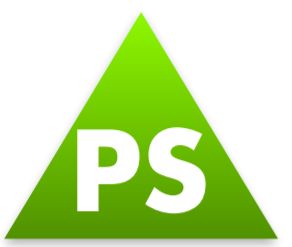 [Speaker Notes: SEL]
Personal & Social
→ Positive Personal & Cultural Identity

→ Personal Awareness & Responsibility

→ Social Responsability
awareness, understanding, and appreciation of all the facets that contribute to a healthy sense of oneself
awareness and understanding of one’s family background, heritage(s), language(s), beliefs, and perspectives in a pluralistic society. 
contribute to their own well-being and to the well-being of their family, community, and society.
Positive Personal & Cultural Identity
Personal & Social
Positive Personal & Cultural Identity
Relationships & Cultural Contexts

Personal Values & Choices

Personal Strengths & Abilities
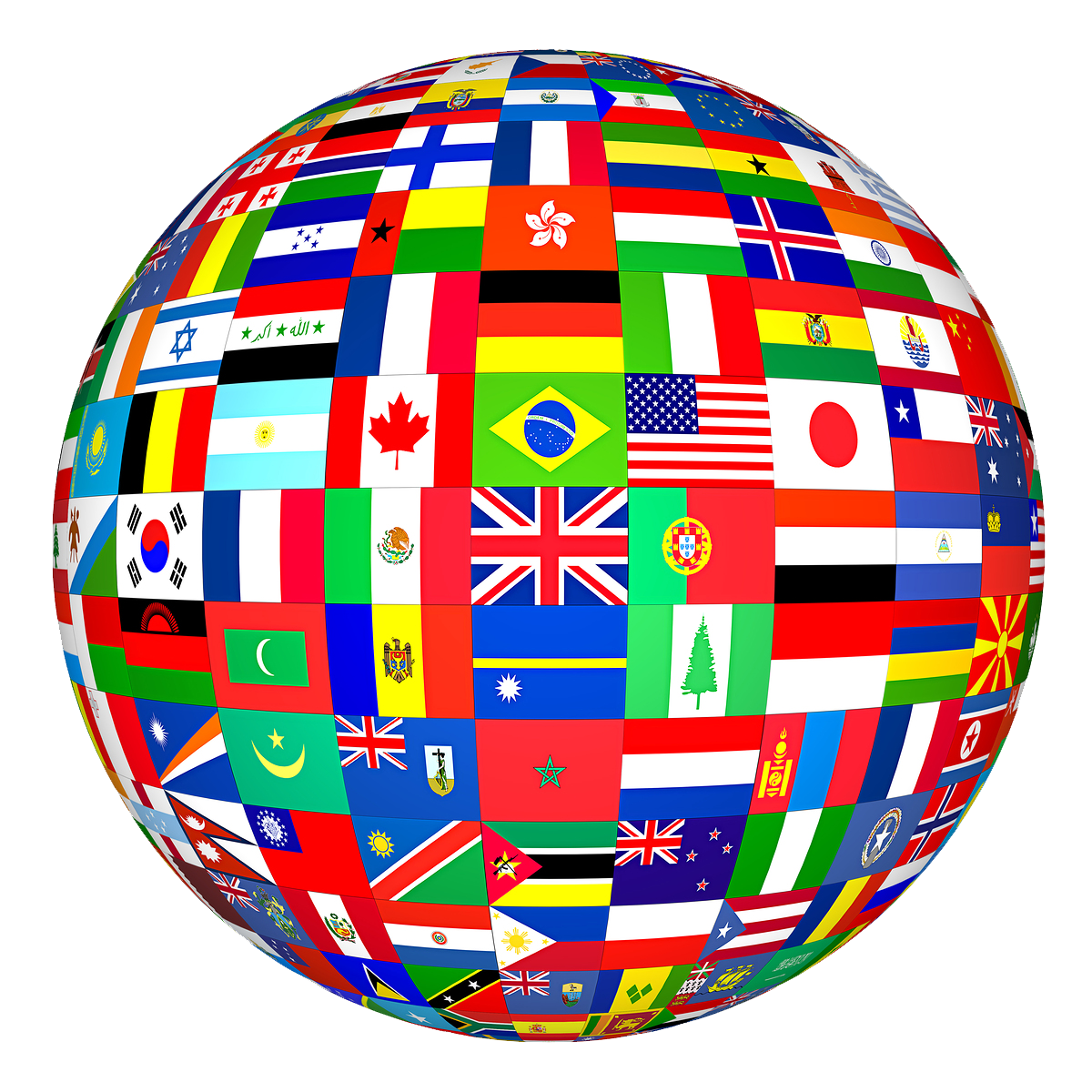 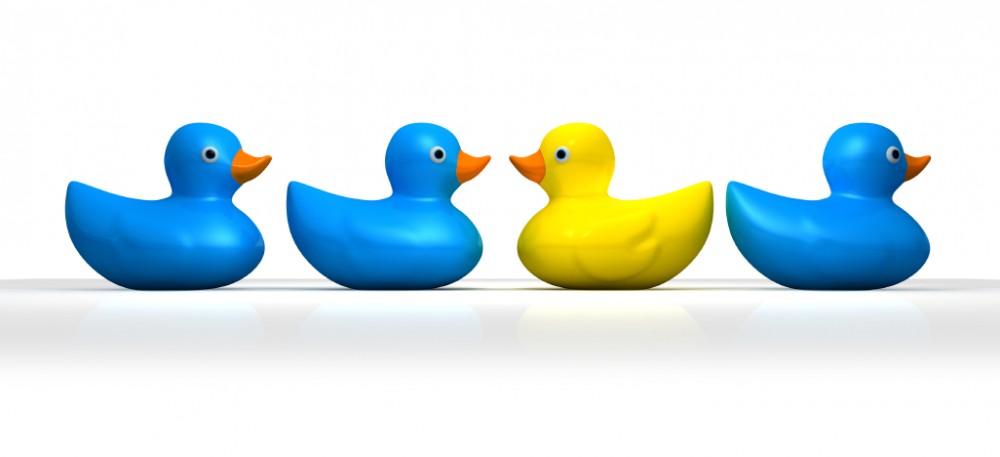 skills, strategies, and dispositions that help students to stay healthy and active, set goals, monitor progress, regulate emotions, respect their own rights and the rights of others, manage stress, and persevere in difficult situations.
Personal Awareness & Responsibility
Personal & Social
Positive Awareness & Responsibility
Self-determination

Self-regulation

Well-being
consider the interdependence of people with each other and the natural environment
contribute positively to one’s family, community, society, and the environment
resolve problems peacefully
empathize with others and appreciate their perspectives
create and maintain healthy relationships.
Social Responsibility
Personal & Social
Social Responsibility
Contributing to the community and caring for the environment

Solving problems in peaceful ways

Valuing diversity

Building Relationships
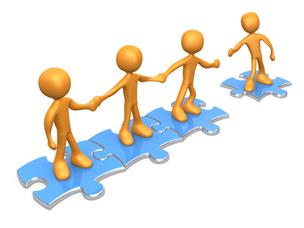 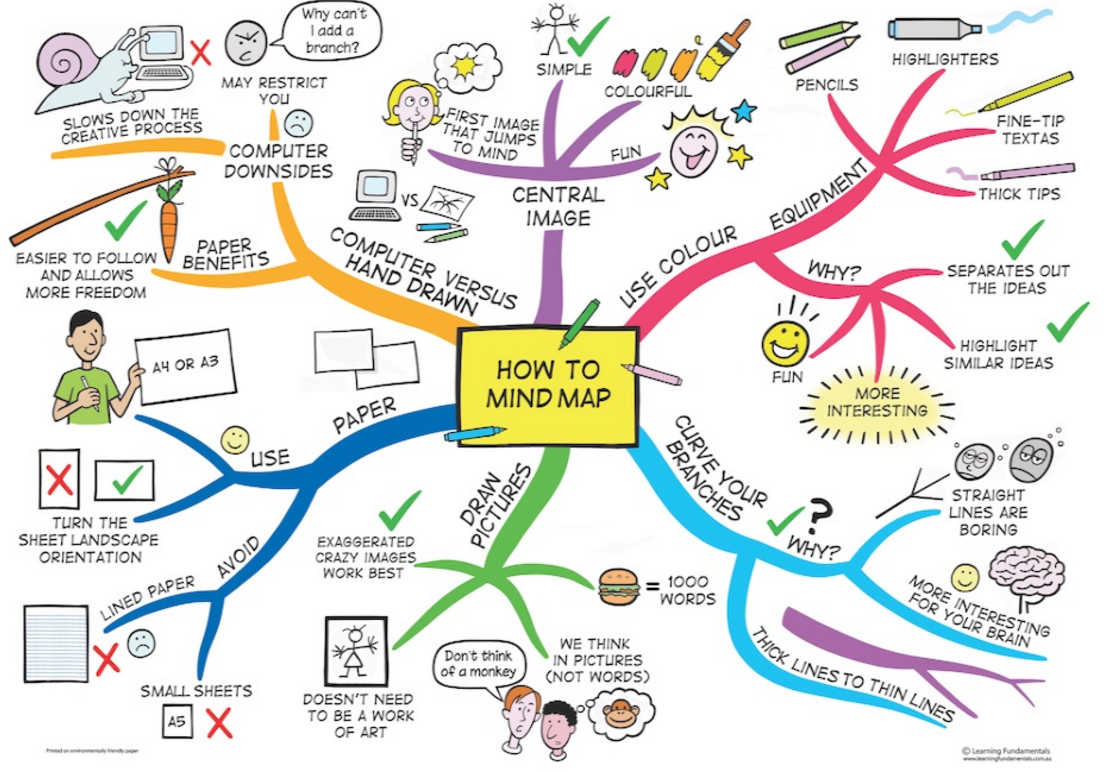 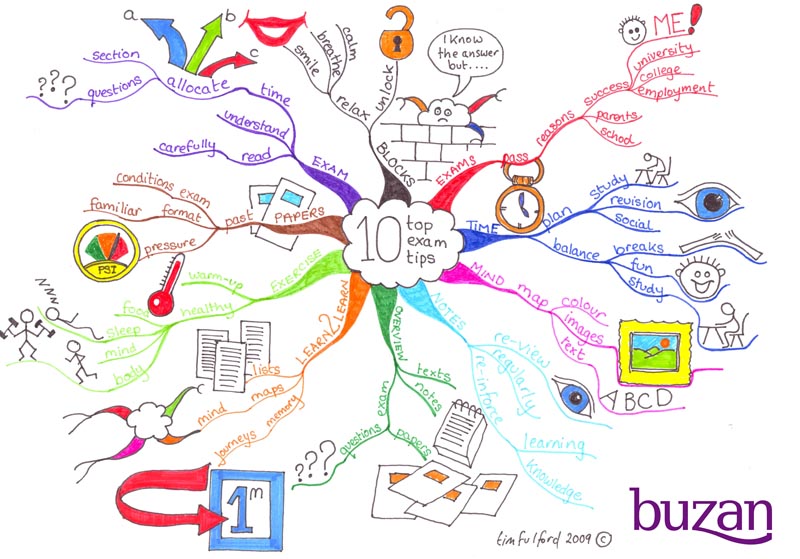 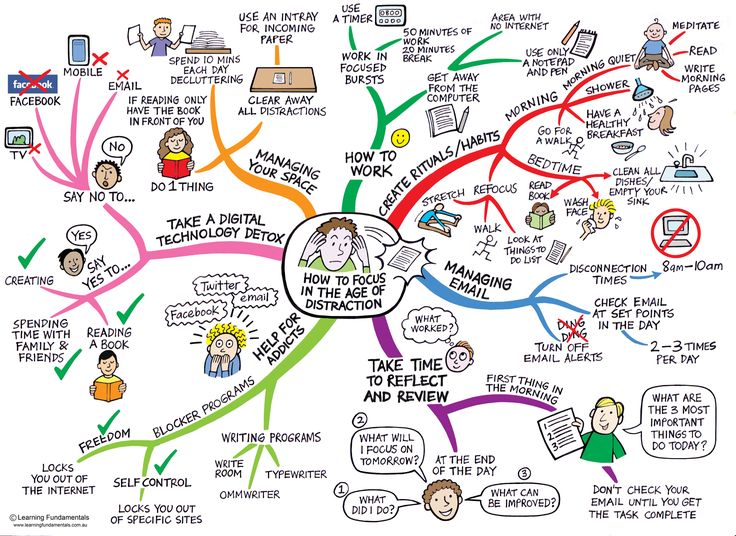 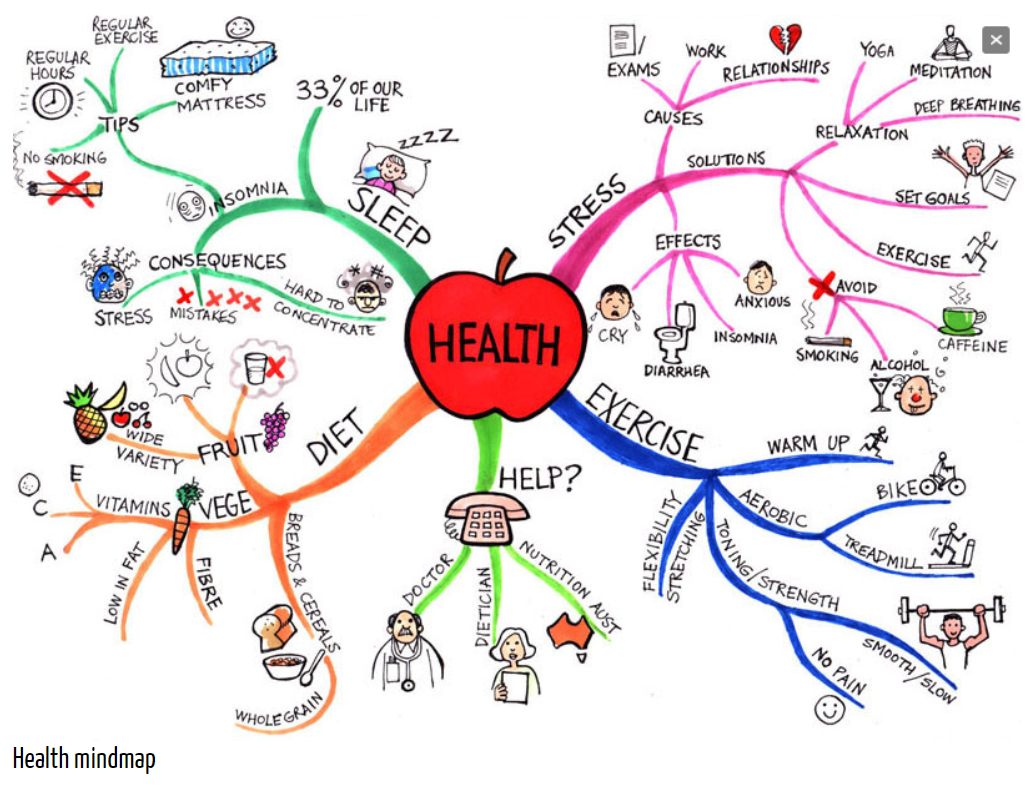 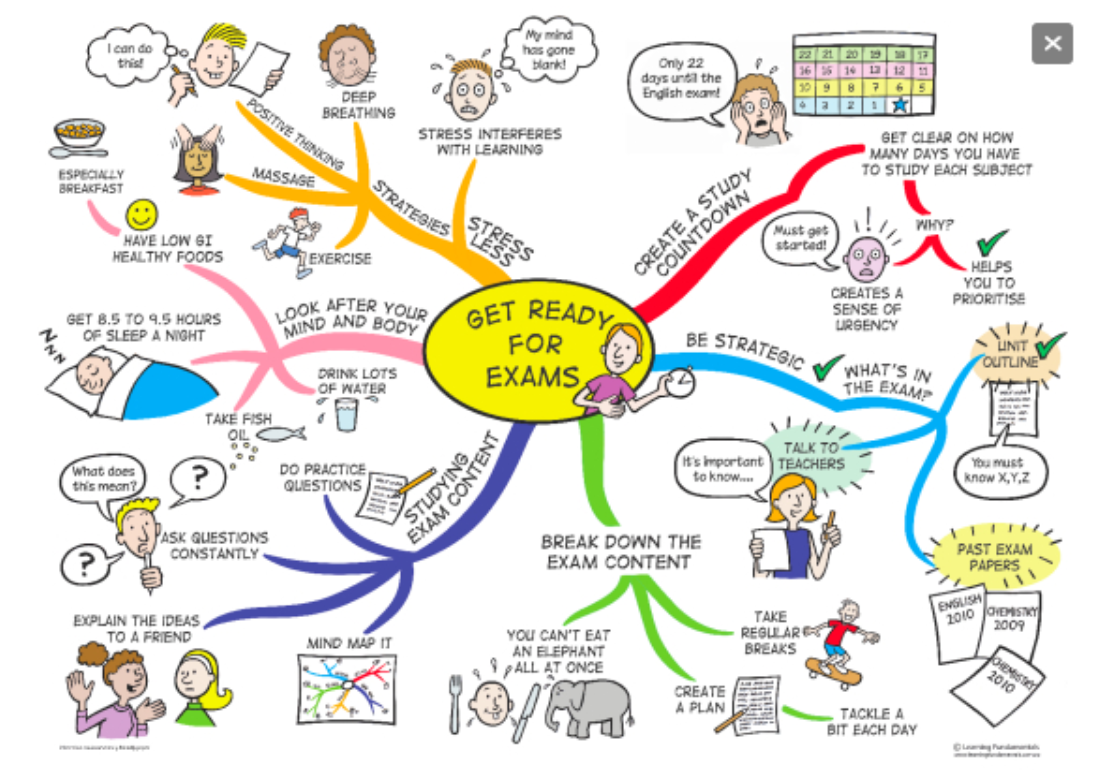 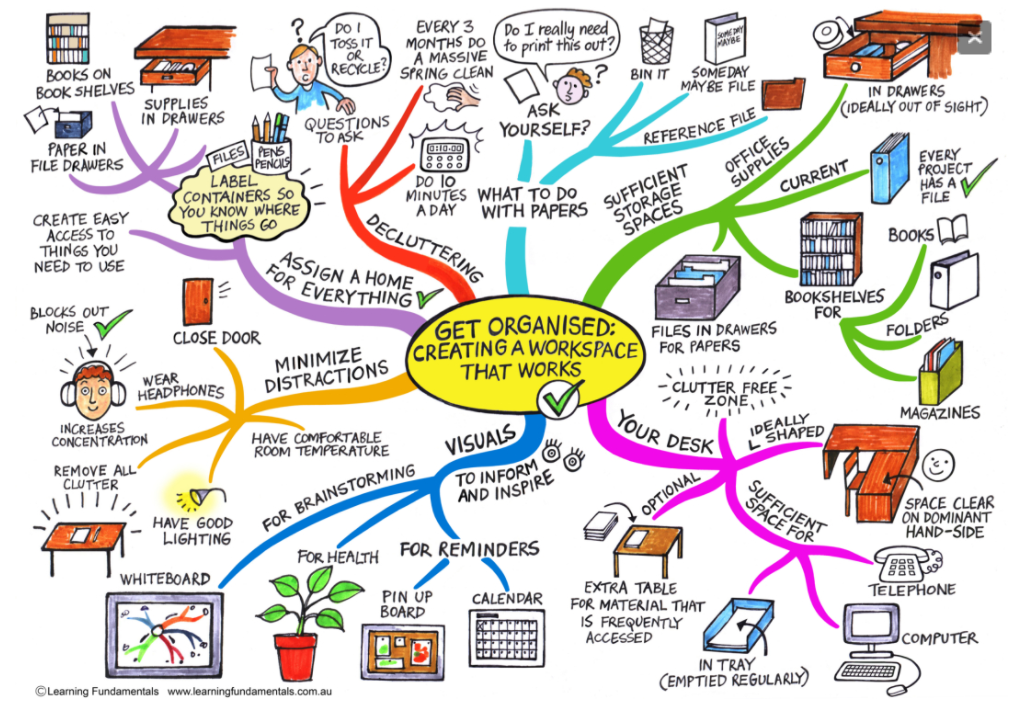